Synoda za synodálnu Cirkev
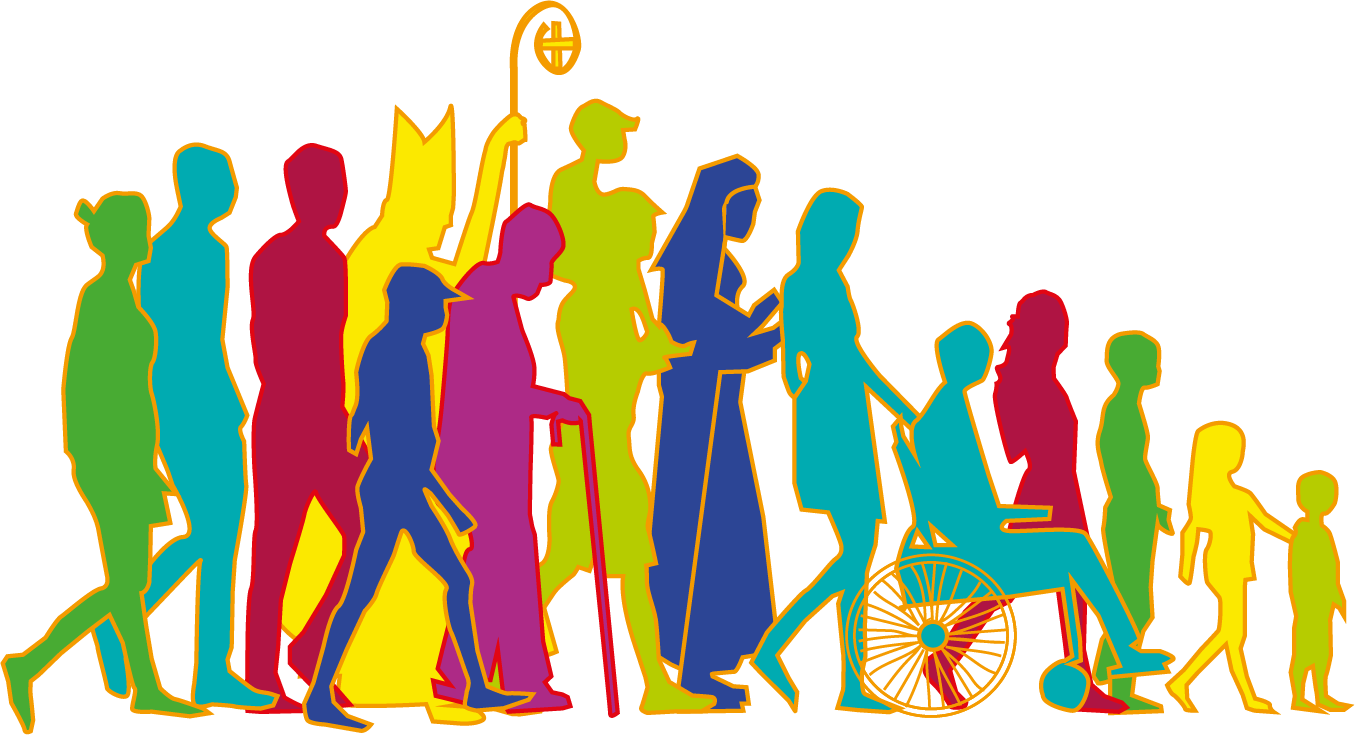 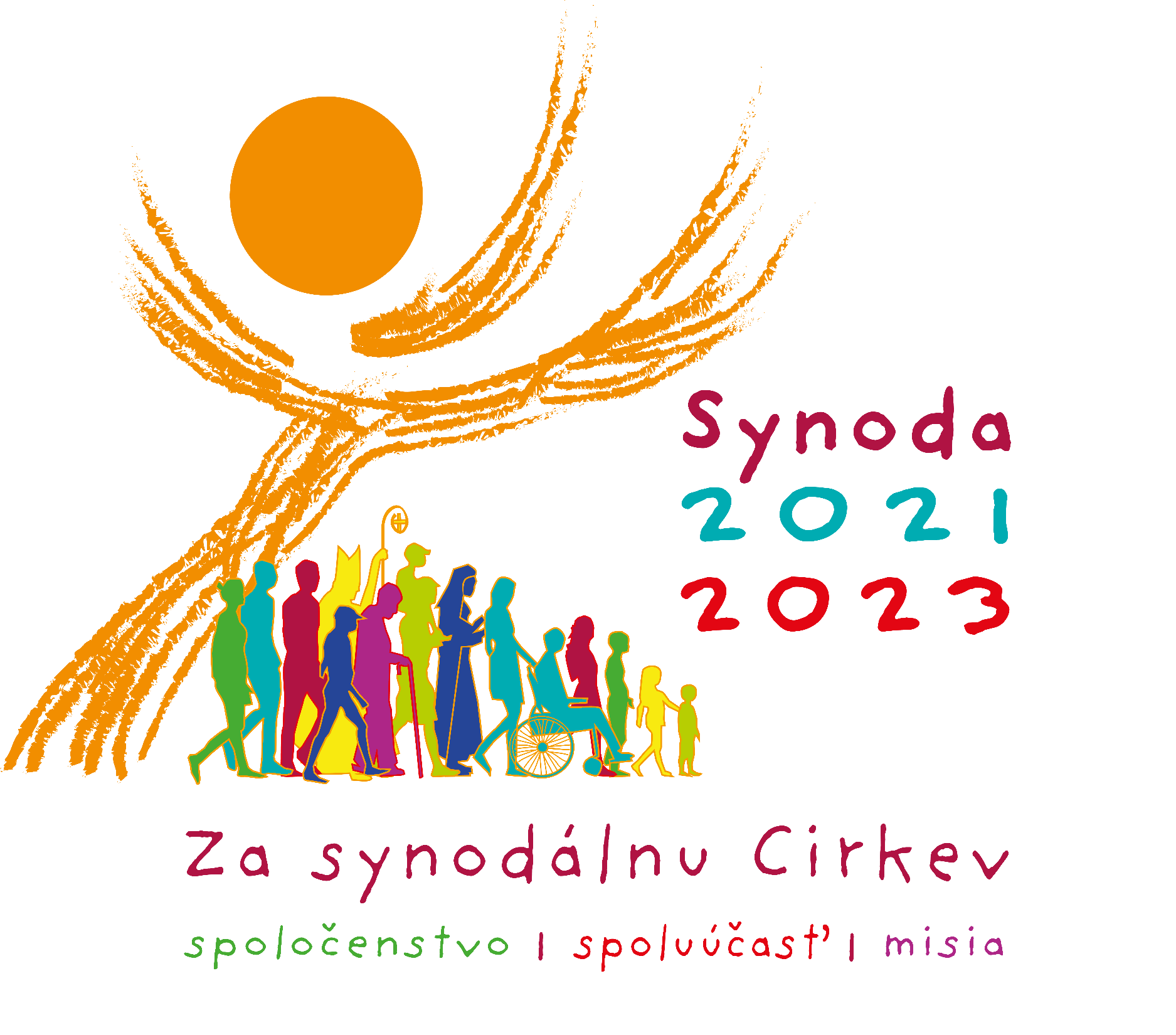 „Synoda“ – (gr.) schôdza alebo stretnutie
Spoločné kráčanie
Vzájomné počúvanie sa
Načúvanie Duchu Svätému
Synodalita Cirkvi
Celkový život 	       a misia Cirkvi
Povaha Božieho ľudu
Ohlasovanie evanjelia   v sile Ducha Svätého
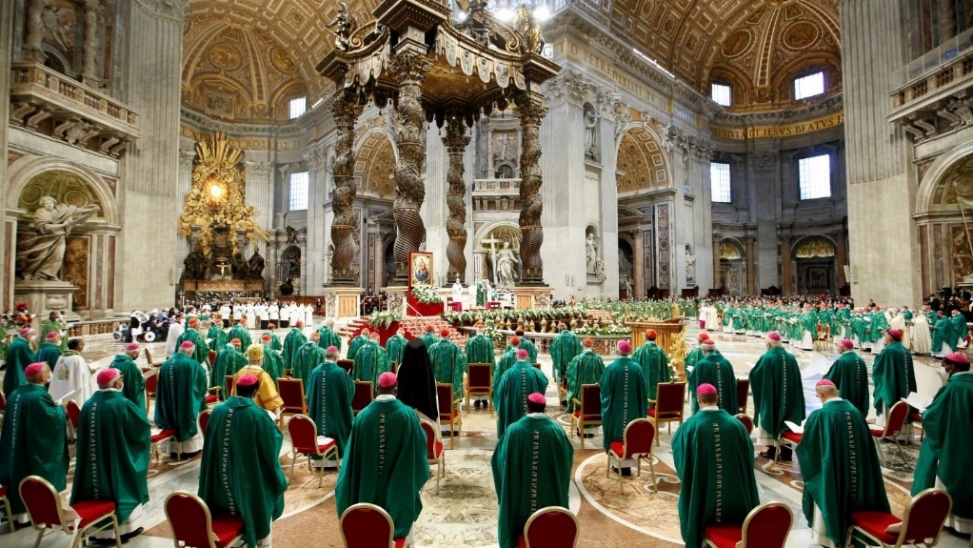 Cieľ synody
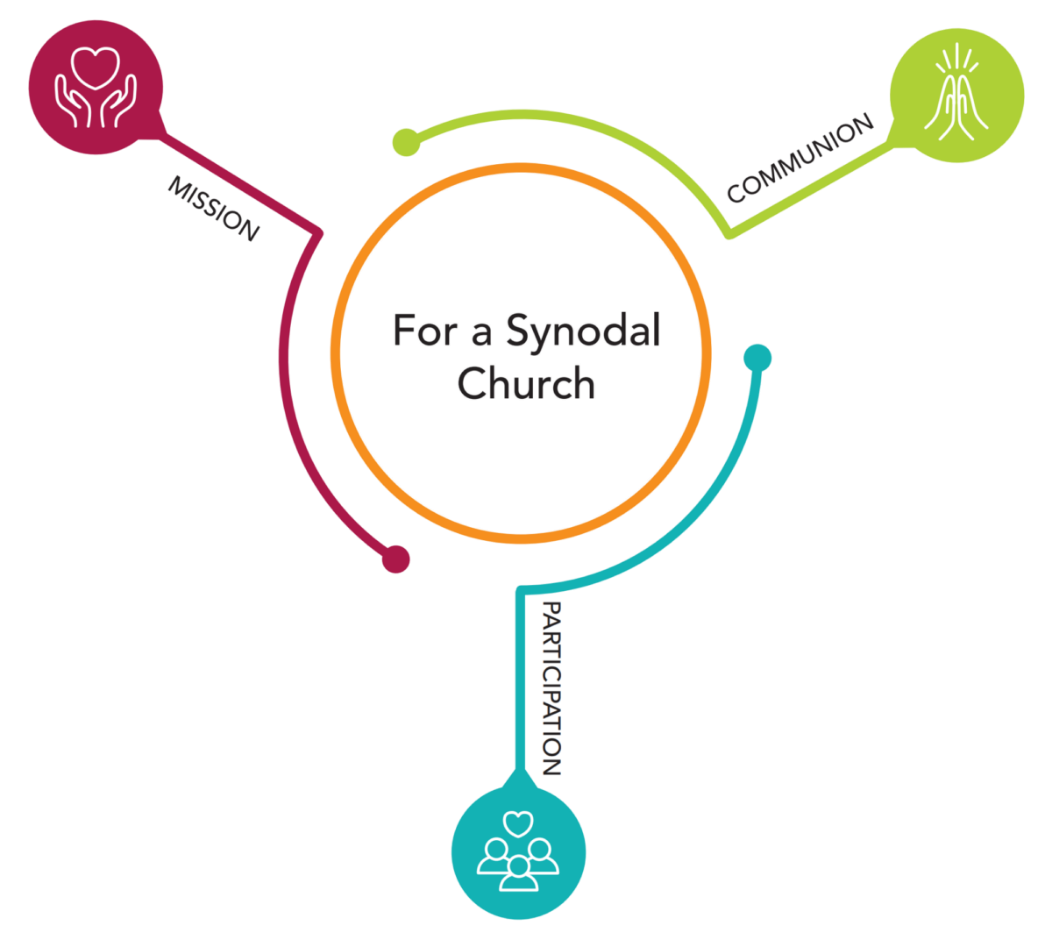 Aby celý Boží ľud počúval čo Duch Svätý hovorí Cirkvi
Rast k spoločenstvu a misii spoluúčasťou všetkých
Metóda synody
Duchovný proces
Modlitba
Počúvanie
Dialóg
Rozlišovanie
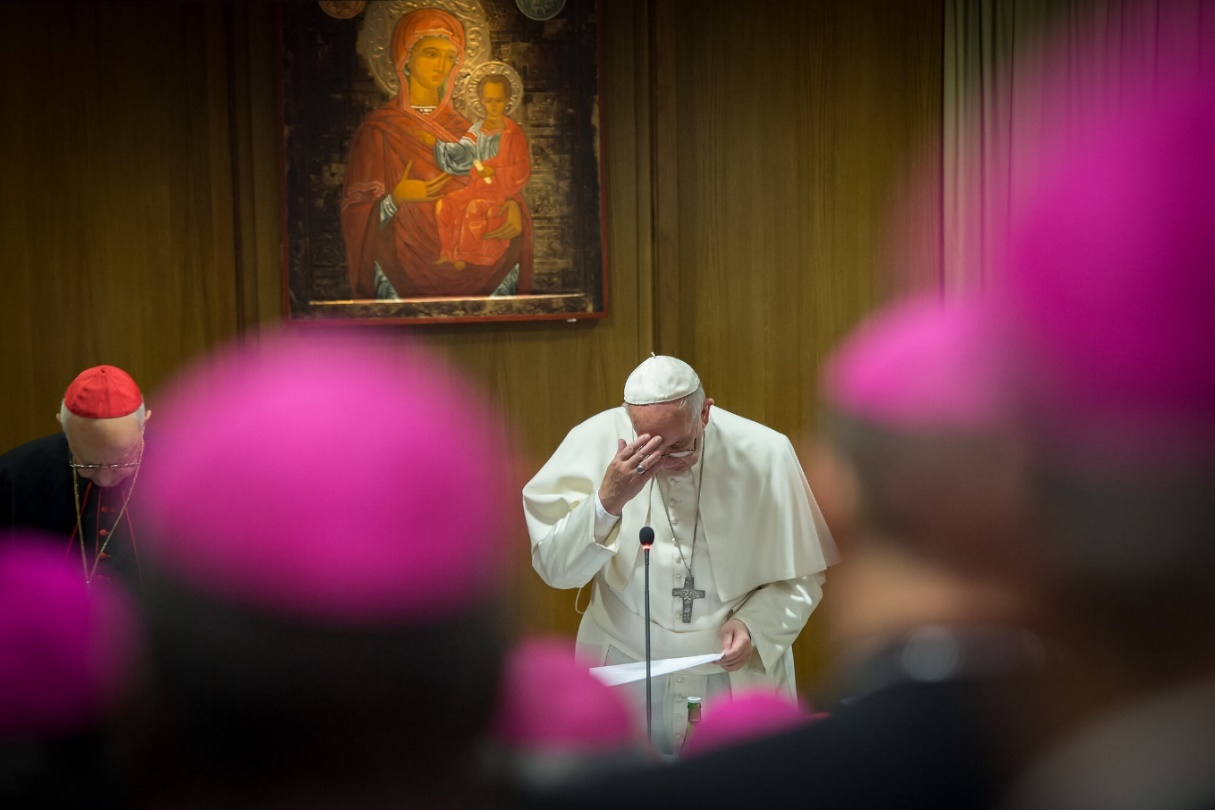 Čo synoda nie je
Mechanický zber údajov
Prieskum názorov
Séria stretnutí a diskusií
Parlament
Počúvanie len aktívnych
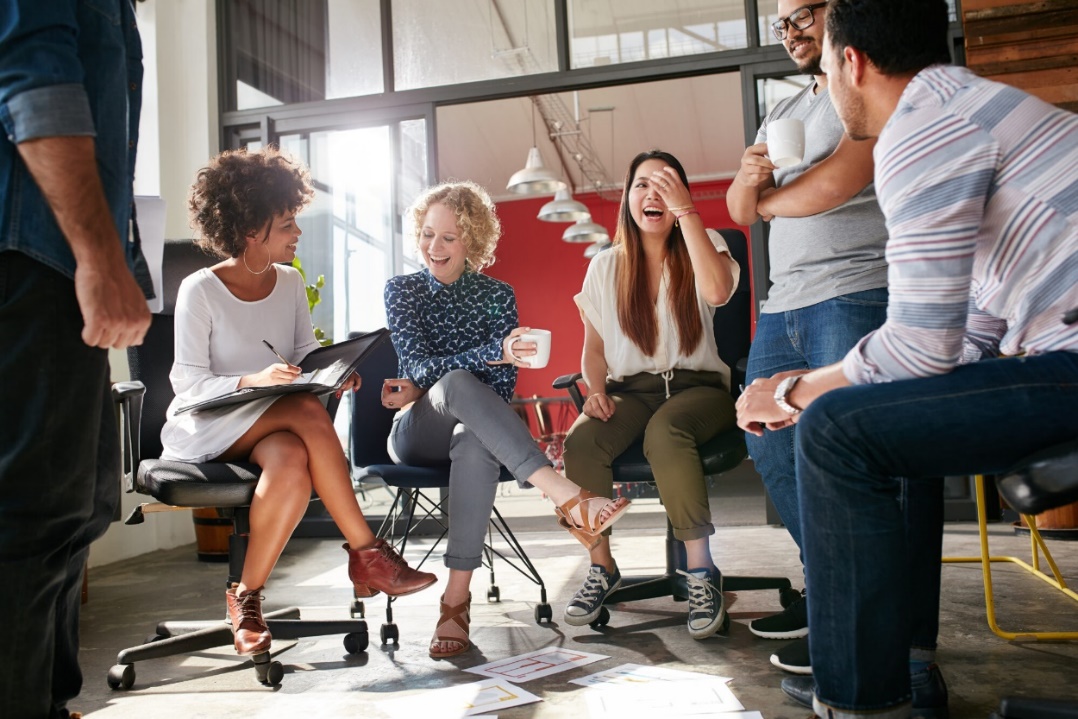 Čo synoda nie je
Boj laikov proti kňazom a opačne
Kritizovanie tých druhých
Snaha o zmenu náuky Cirkvi
Proces, ktorý vyrieši všetky naše obavy a problémy
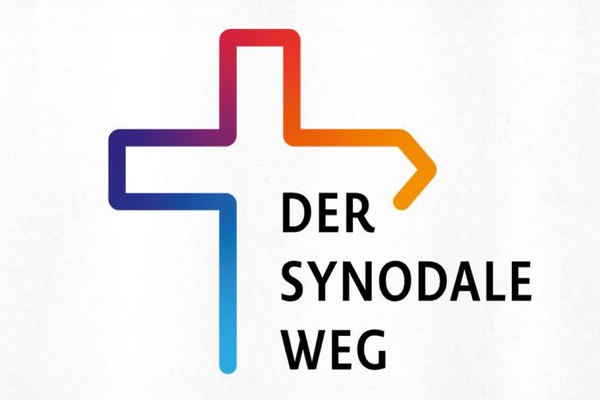 Fázy synody
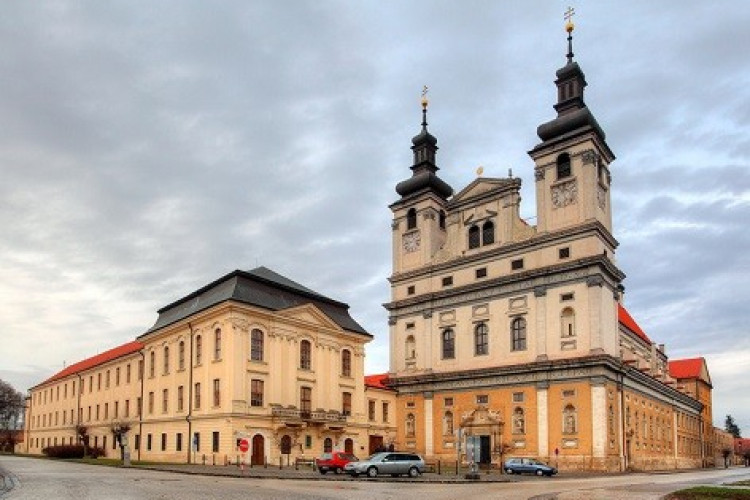 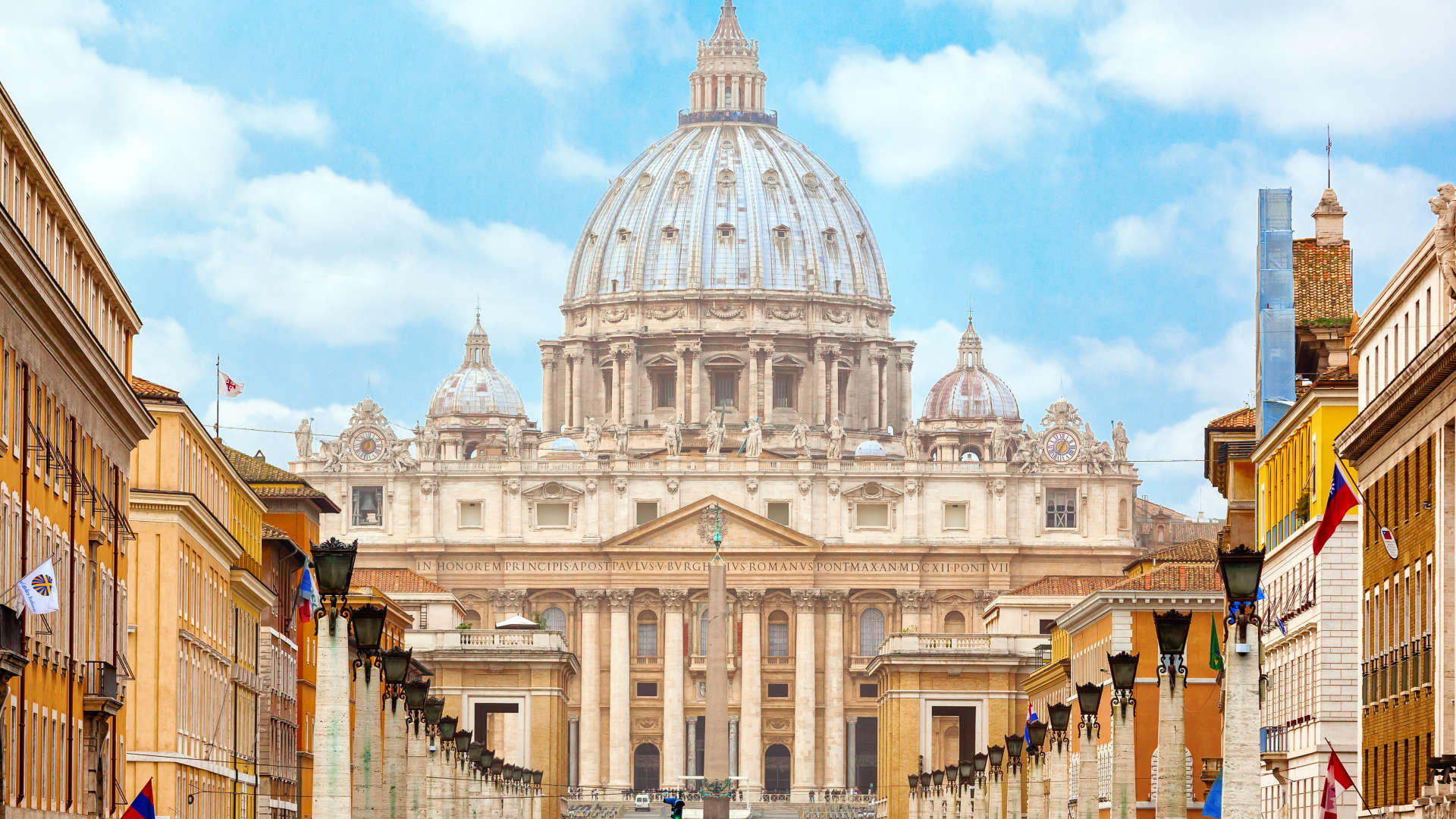 Diecézna (do 15.8.2022)
Farská (do 31.5.2022)
Kontinentálna (mar. 2023)
Synoda biskupov (okt. 2023)
Diecézna fáza
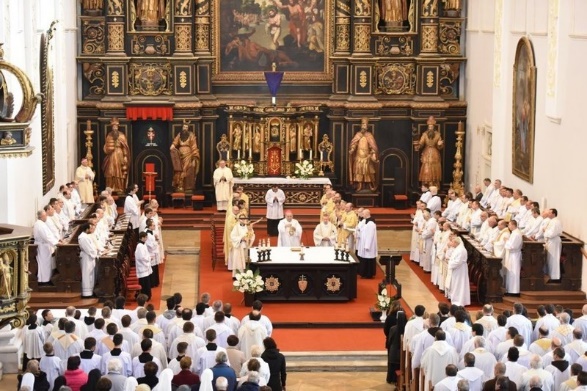 Dialóg medzi sebou
Vypočutie každého
Modlitbová atmosféra
Farská fáza
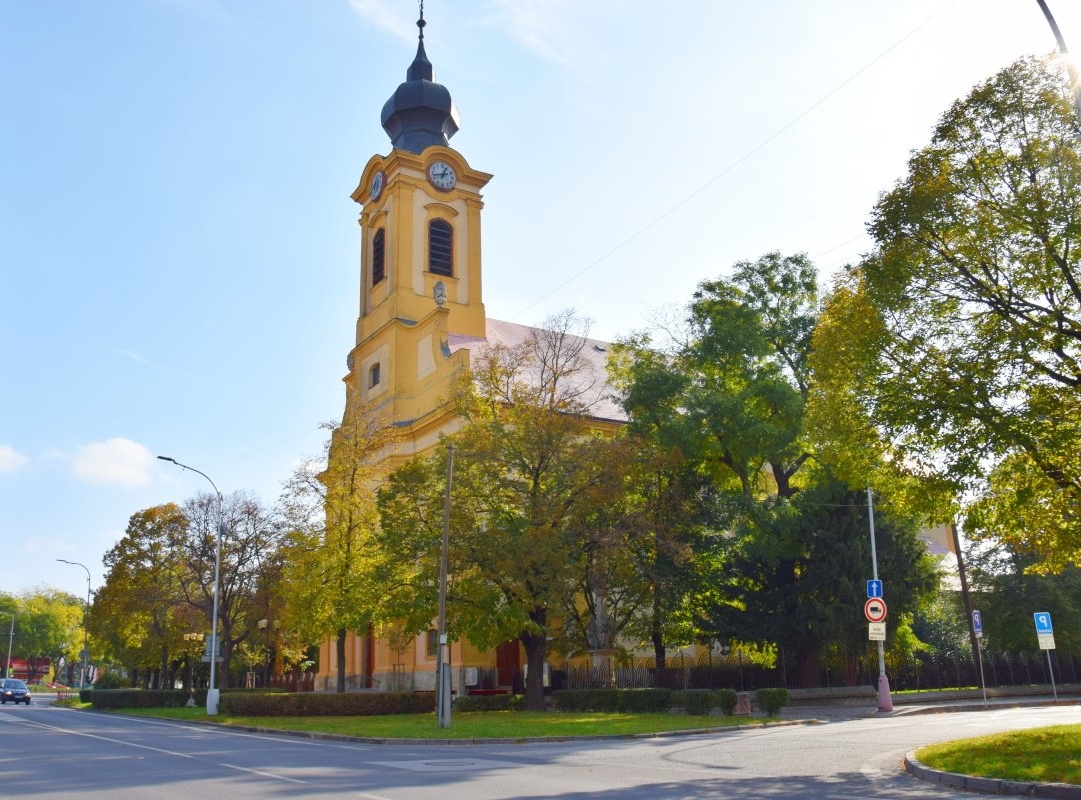 Február – modlitba, prezentácia, informácie
Marec a apríl – stretnutia
Máj – spracovanie podnetov
31.5.2022 – odoslanie záverov
Návod na stretnutie vo farnosti
Spoločná modlitba
Rozjímanie nad 			    biblickým textom
Diskusia
Počúvanie Ducha Svätého
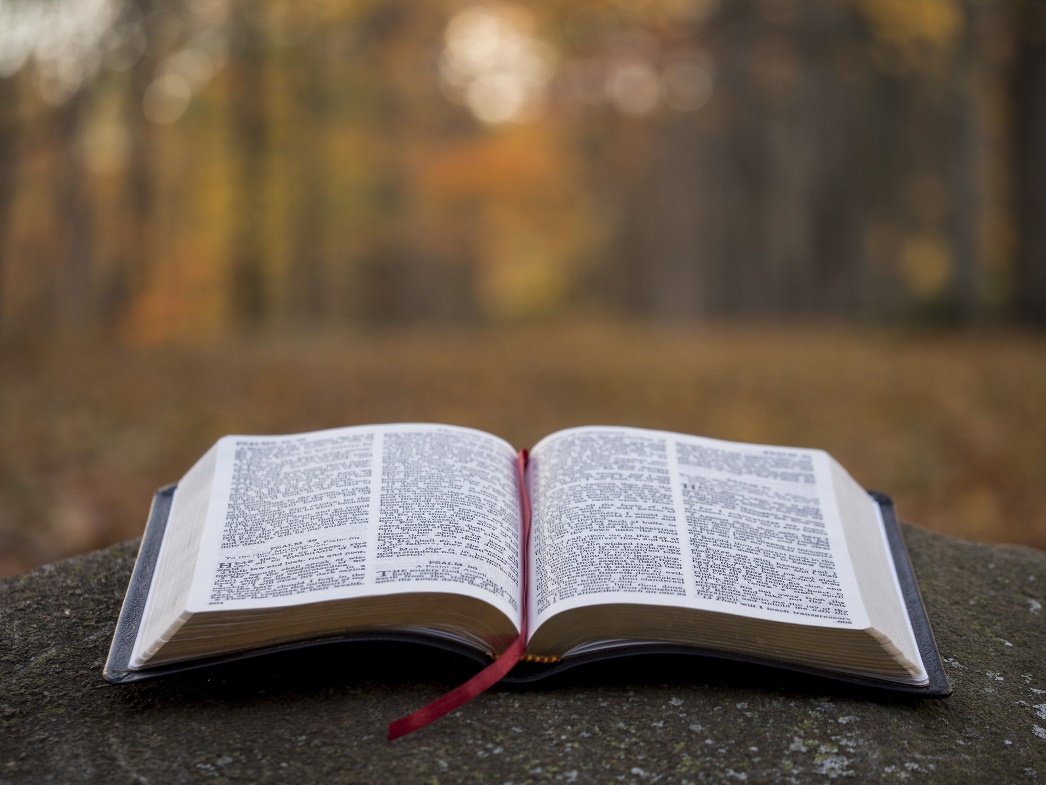 Návod na stretnutie vo farnosti
Rozlišovanie povedaného
Hľadanie vízie
Zapísanie výstupov
Záverečná modlitba
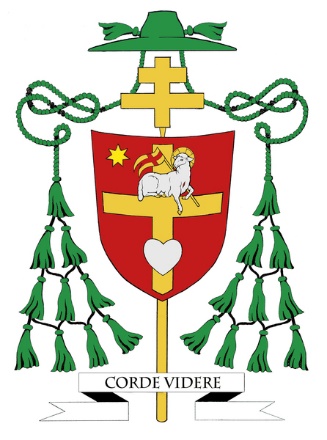 Témy stretnutí
Spoločníci na ceste
Počúvanie
Vyjadrenie názoru
Slávenie
Zdieľanie zodpovednosti za našu spoločnú misiu
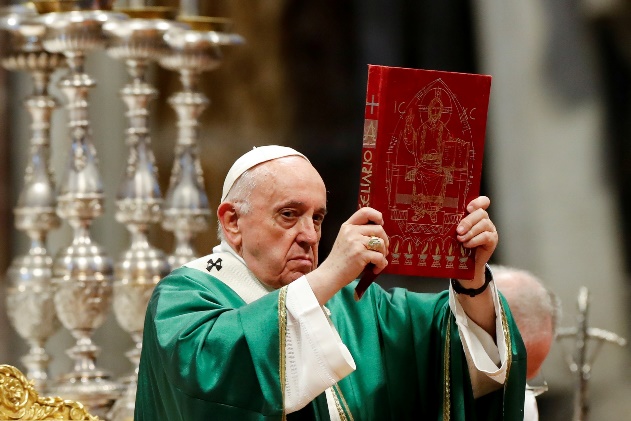 Témy stretnutí
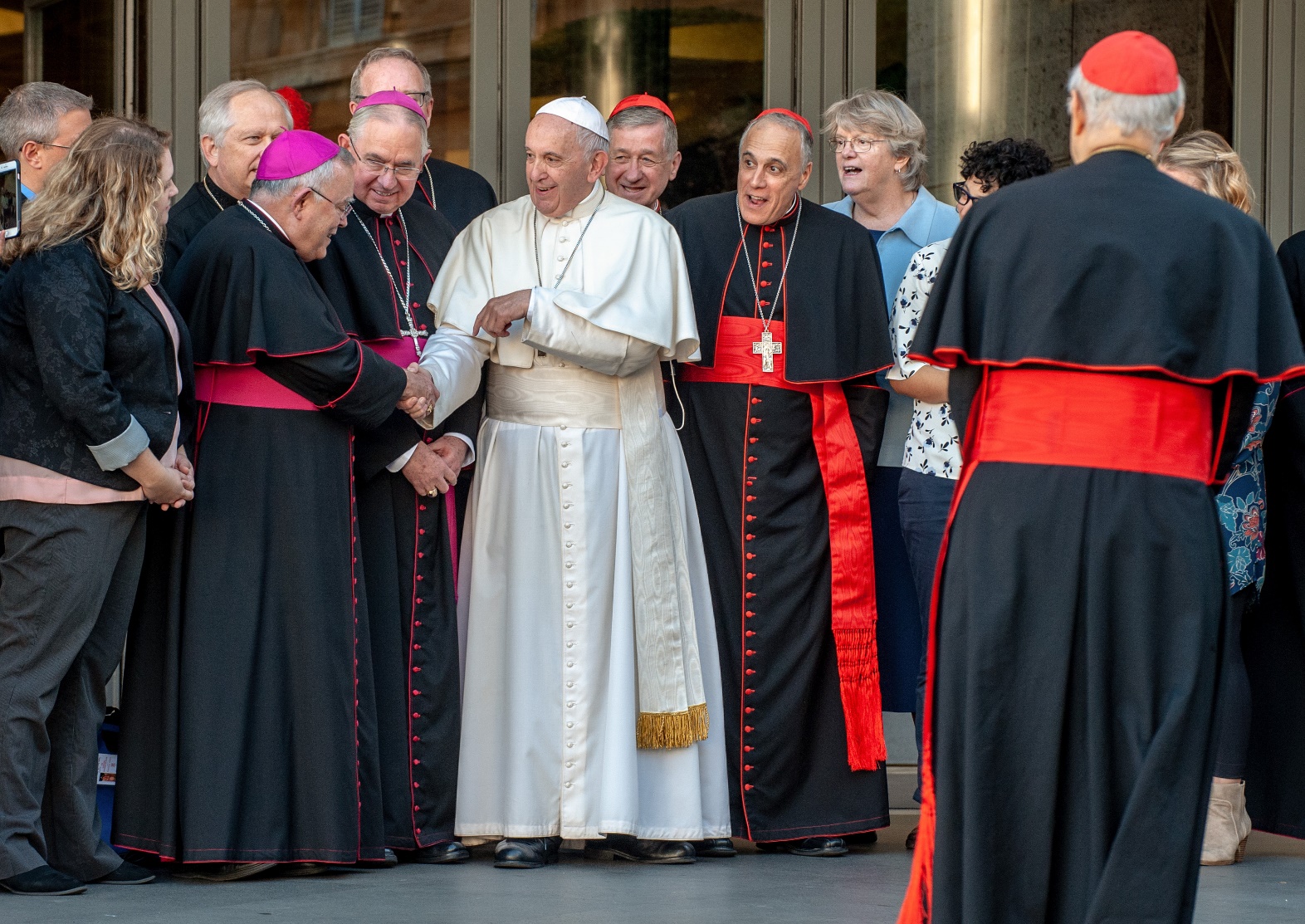 Dialóg v Cirkvi a spoločnosti
Ekumenizmus
Autorita a spoluúčasť
Rozlišovanie a rozhodovanie
Formovanie v synodalite
Modlitba za synodu
Sme tu pred Tebou, Duch Svätý: zišli sme sa v Tvojom mene.
Ty si náš pravý radca. Príď k nám, stoj pri nás, vstúp do našich sŕdc.
Pouč nás, kam máme ísť, a ukáž nám cestu, po ktorej treba kráčať.
Nedovoľ, aby sme my, slabí a hriešni, spôsobili neporiadok.
Nech nás nezvedie nevedomosť. Daj nám dar rozlišovania,
nech nie sme zaujatí kvôli predsudkom a falošným ľudským ohľadom.
Veď nás k jednote, aby sme nezišli z cesty pravdy a spravodlivosti,
ale napredovali na púti do večného života.
O to prosíme Teba, ktorý pôsobíš vo všetkých časoch a na všetkých miestach,
v spoločenstve s Otcom i Synom, na veky vekov. Amen.
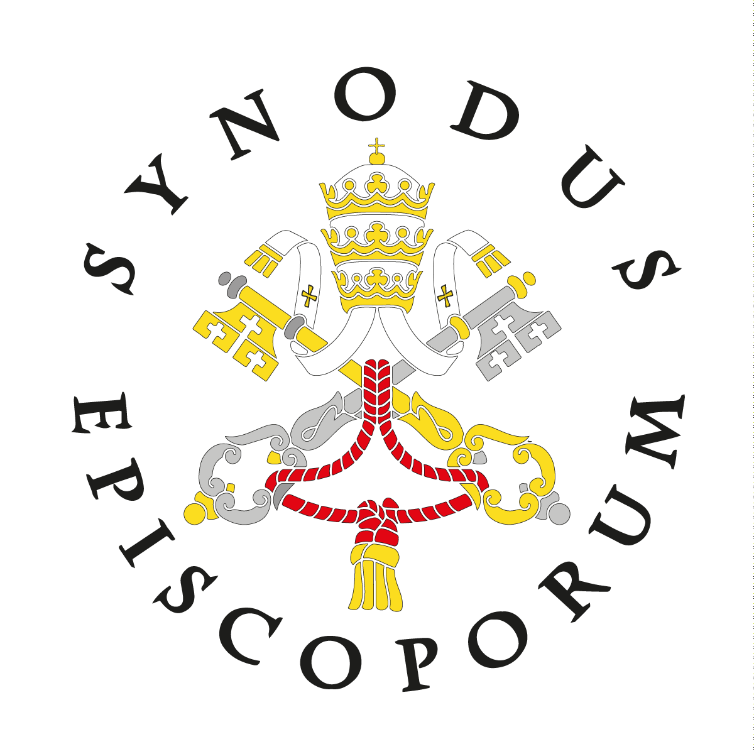 www.synoda.sk